26.10.2016
Mon Dossier
Peter Grouwels
Service de communication
Mon Dossier – Définition
Application en ligne de la DGIP donnant au citoyen l’accès à son dossier de population au Registre national
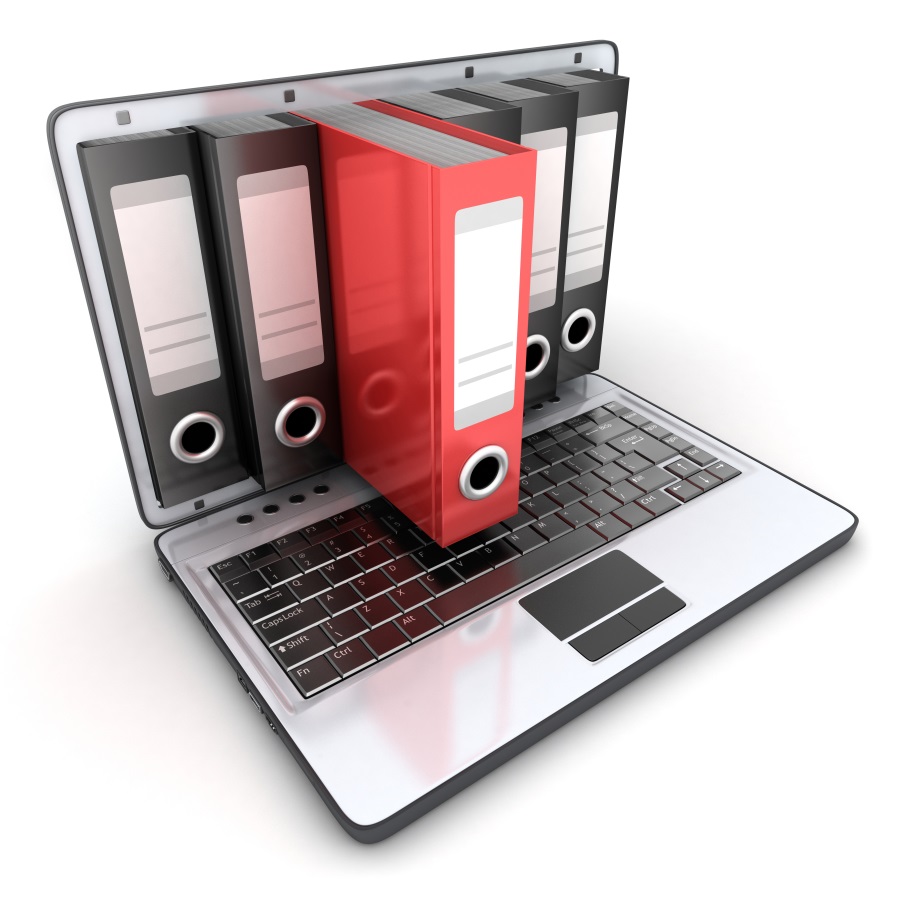 Mon Dossier - Fonctionnalités
Grâce à Mon Dossier, le citoyen peut :

vérifier ses données reprises dans le Registre national
consulter, télécharger ou imprimer gratuitement certains certificats 
Signaler des erreurs dans son dossier
Déclarer un changement d’adresse
voir qui a consulté ses données au cours des 6 derniers mois (excepté les services de police et de sécurité)
Mon Dossier – Nouveautés
Adaptations récentes en vue d’optimiser la transparence et de garantir le caractère officiel :

Présentation et mise en page identiques pour tous les certificats
Sceau du Royaume de Belgique apposé
Mention “SPF Intérieur – Registre national”
Fichiers PDF signés numériquement par le Registre national et pourvus des logos officiels
Le certificat de composition du ménage complet peut être demandé par chaque membre du ménage
Mon Dossier – Web service
Le web service pour les communes s’est également modernisé

Fichiers PDF signés par le Registre national et pourvus des logos nécessaires

La commune peut intégrer gratuitement ce web service à un guichet électronique ou à une borne électronique
Mon Dossier – Web service  Expérience Bruxelles-Capitale
Bruxelles-Capitale début 2016 : 3 bornes électroniques et guichet électronique équipés du web service Mon Dossier

Le citoyen s’authentifie au moyen de sa carte d’identité électronique et de son code PIN

Aucune intervention d’un employé communal, le certificat est délivré sur place

Important succès car gain de temps conséquent pour le citoyen et pour le personnel communal
Statistiques utilisation e-guichet Bruxelles
01/01/2016 (01/02/2016) – 30/09/2016
Statistiques utilisation e-guichet Bruxelles
Mon Dossier – Quels certificats (à l’heure actuelle) ?
Certificat de composition du ménage (transaction 42 du Registre national)

Certificat d’inscription (transaction 38 du Registre national)

Certificat de vie (transaction 43 du Registre national)

Certificat de nationalité (transaction 44 du Registre national)

Certificat de résidence (transaction 46 du Registre national)
Mon Dossier – Quels certificats (à l’avenir) ?
1° Un certificat de résidence principale (fusion du certificat d’inscription et du certificat de résidence)

2° Un certificat de résidence principale avec historique

3° Un certificat de vie

4° Un certificat de nationalité 

5° Un certificat de composition de ménage
Mon Dossier – Quels certificats (à l’avenir) ?
6° Un certificat de cohabitation légale

7° Un certificat de mode de sépulture et/ou de rites

8° Un certificat de résidence en vue de contracter mariage

9° Un certificat du registre des électeurs

10° Un extrait des registres
Mon Dossier – Certificats
L’offre en ligne de certificats via Mon Dossier vise la simplification administrative et doit améliorer la convivialité à l’égard du citoyen

Avantage pour le citoyen :


 Épargne le déplacement à la commune

 24/24 et 7/7

 Épargne le coût du certificat
Mon Dossier – Certificats
Avantages pour la commune :

 Moins de visiteurs au guichet = > 

			Plus de temps pour d’autres 				tâches
			Moins de consommation de 				papier et d’encre (imprimante) 				

 Moins de trafic vers la commune => 

			Moins d’embouteillages et moins 			de pollution
Mon Dossier – En pratique
L’application est accessible au moyen de la carte d’identité électronique et d’un lecteur de carte sur https://mondossier.rrn.fgov.be

Pour de plus amples informations sur l’intégration de ce web service à un guichet électronique ou à une borne électronique :

	Helpdesk Belpic 02/518 21 16
Campagne de communication
Constatation : les citoyens n’utilisent pas assez Mon Dossier

=> Campagne de communication

          Moyens de communication : 
Logo, 
Affiche, 
Bannière, 
Film d’animation
Campagne de communication
La structure et la présentation de l’application sont également adaptées pour une plus grande convivialité

Timing Campagne : 
       Fin 2016 / début 2017  
	(dès que les nouveaux certificats sont 	fonctionnels)

Les communes ont un lien direct avec le citoyen => partenaire idéal pour soutenir la campagne
Merci de votre attention